2023-02-24
Användarforum  Stöd och behandling
Några enkla förhållningsregler innan vi börjar
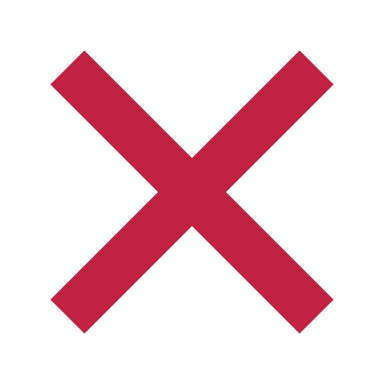 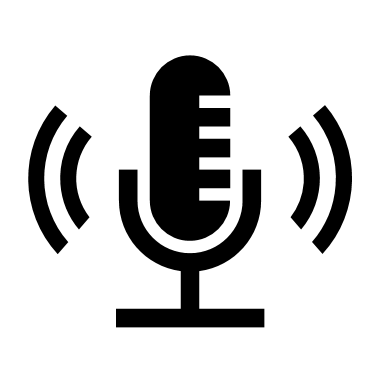 Mikrofonen avstängd, förutom när du vill säga något.
Vill du säga något? Skriv i chatten eller använd funktionen ”Räck upp handen”.
Om du vill prata, glöm inte att inleda med att presentera dig med namn samt region.
Stäng av er kamera för allas skull.
Användarforumet spelas in och publiceras på Öppna confluence.
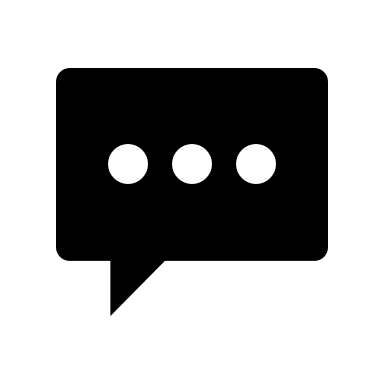 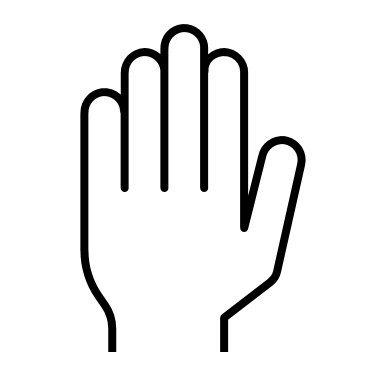 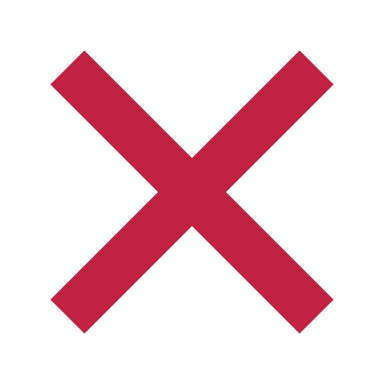 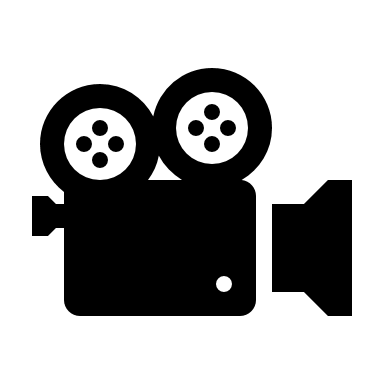 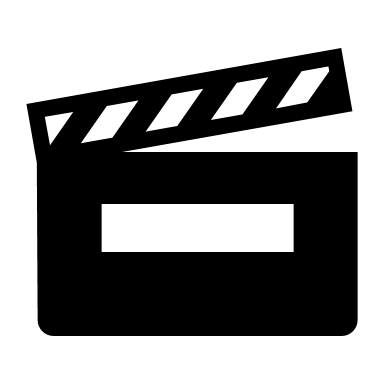 Syfte: Koordinera och samla in behov samt kanal för informations- och erfarenhetsutbyte
Nationella förvaltningen informerar
Teknikinformation
Aktuella ämnen
Support
Region Jönköping om utbildningsupplägg och supportarbete
Anmälda frågor 
På gång i regionerna
Sammanfattning av dagens användarforum
Nästa användarforum
3
Agenda
Nationella förvaltningen informerar
Teknikinformation
Aktuella ämnen
Support
Region Jönköping om utbildningsupplägg och supportarbete
Anmälda frågor 
På gång i regionerna
Sammanfattning av dagens användarforum
Nästa användarforum
4
Teknikinformation
Driftmigreringen
Geoblockningen
BY-NC
5
Teknikinformation
Driftmigreringen
Arbetet är i full gång – utvecklingsmiljöer nästan klara
Servicefönster behövs när flytten ska göras
	Tidsåtgång 3-4 timmar 
	Dagtid för att säkerställa att allt fungerar som det är tänkt med hjälp av er
	Framförhållning med information?
BY-NC
6
Teknikinformation
Överbelastningsattacker mot 1177.se
 Geoblockering kan leda till att invånare ej kan nå Stöd och behandling
Geoblockeringen är nu aktiv endast under överbelastningsattacken och tas sedan bort
BY-NC
7
Agenda
Nationella förvaltningen informerar
Teknikinformation	
Aktuella ämnen
Support
Region Jönköping om utbildningsupplägg och supportarbete
Anmälda frågor 
På gång i regionerna
Sammanfattning av dagens användarforum
Nästa användarforum
8
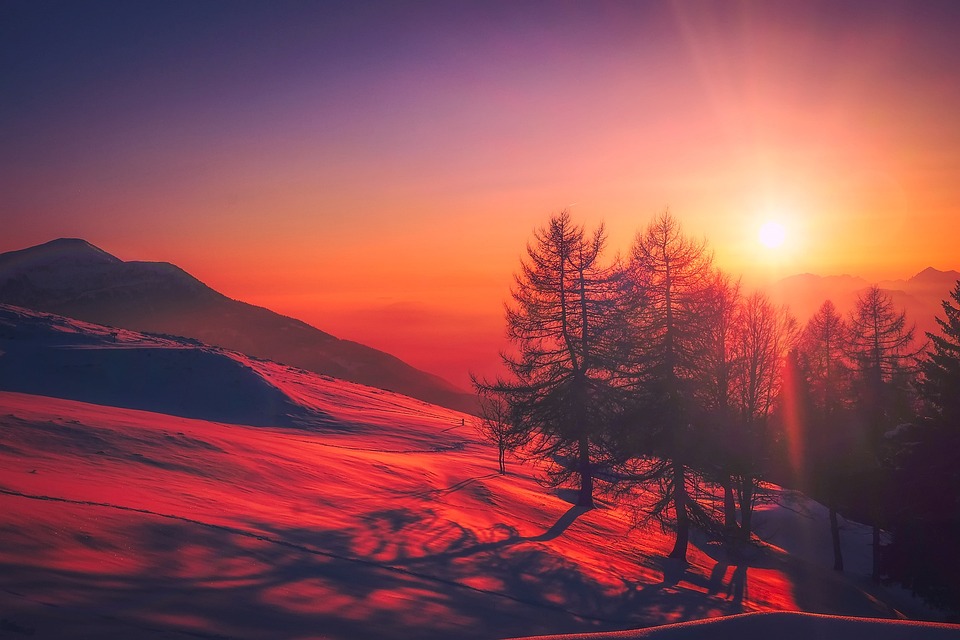 Aktuella ämnen
Utredning om åldersgränser
https://www.inera.se/nyheter/reportage-och-nyheter/nyheter/nya-aldersgranser-for-tjanster-pa-1177.se/
DIGG-granskningen 
Fenix 
https://www.inera.se/nyheter/reportage-och-nyheter/nyheter/inera-har-tecknat-ramavtal-for-utveckling-och-forvaltning-av-applikationer/
Statuskoll i regionerna
9
9
Agenda
Nationella förvaltningen informerar
Teknikinformation	
Aktuella ämnen
Support
Region Jönköping om utbildningsupplägg och supportarbete
Anmälda frågor 
På gång i regionerna
Sammanfattning av dagens användarforum
Nästa användarforum
10
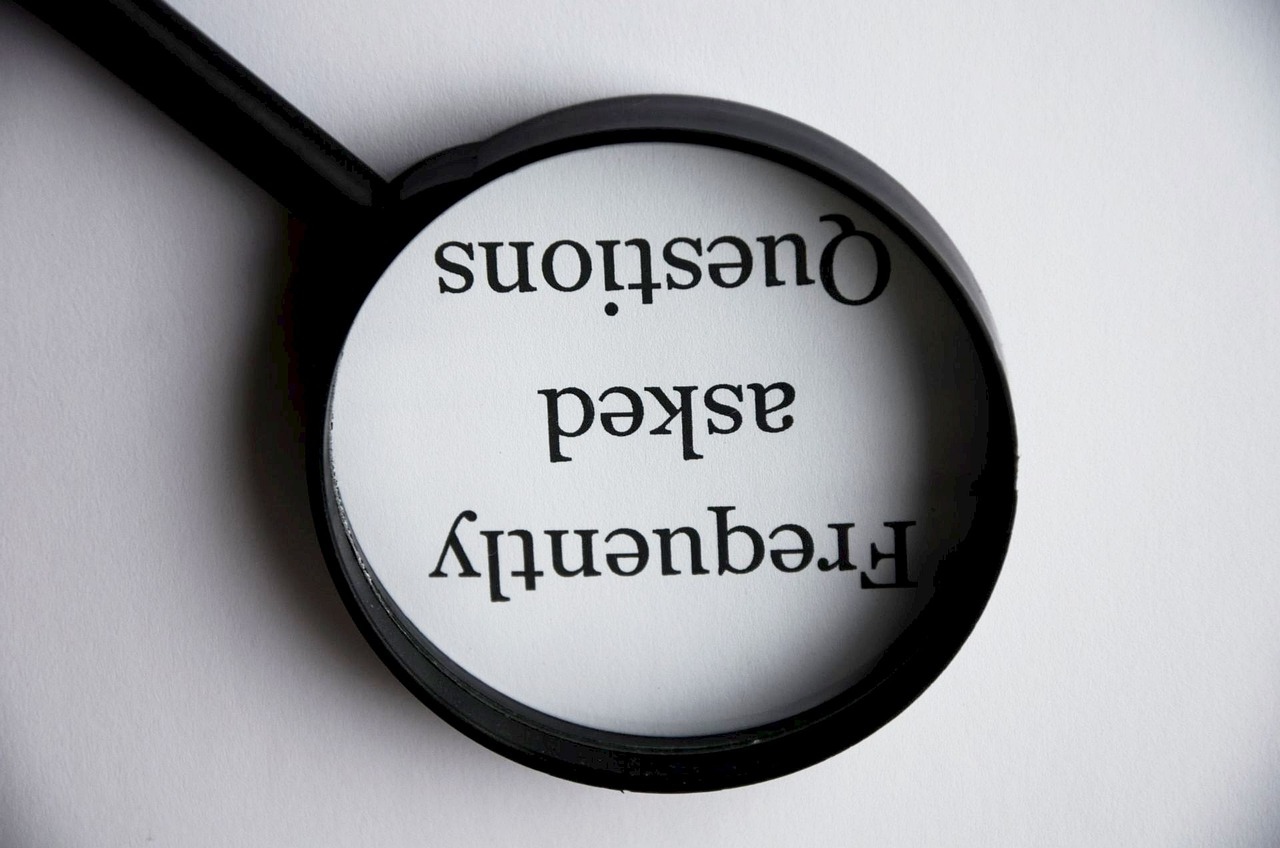 Support
Informera oss om regionala förändringar, tack!
11
Agenda
Nationella förvaltningen informerar
Teknikinformation	
Aktuella ämnen
Support
Region Jönköping om utbildningsupplägg och supportarbete
Anmälda frågor 
På gång i regionerna
Sammanfattning av dagens användarforum
Nästa användarforum
12
Agenda
Nationella förvaltningen informerar
Teknikinformation	
Aktuella ämnen
Support
Region Jönköping om utbildningsupplägg och supportarbete
Anmälda frågor 
På gång i regionerna
Sammanfattning av dagens användarforum
Nästa användarforum
13
Anmälda frågor
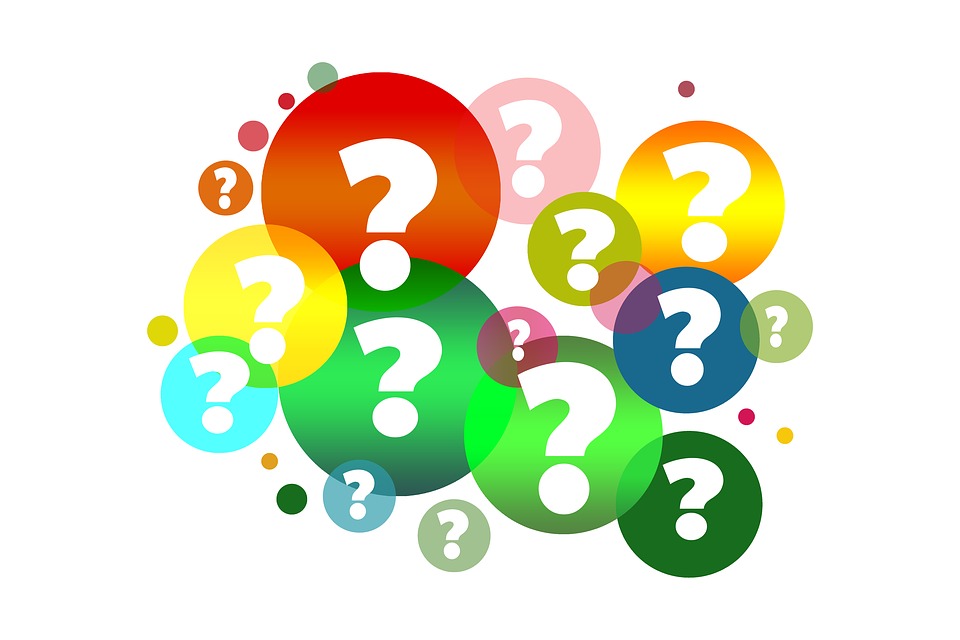 Hur jobbar andra regioner med utbildning och metodstöd? (Sörmland)
14/
Agenda
Nationella förvaltningen informerar
Teknikinformation	
Aktuella ämnen
Support
Region Jönköping om utbildningsupplägg och supportarbete
Anmälda frågor 
På gång i regionerna
Sammanfattning av dagens användarforum
Nästa användarforum
15
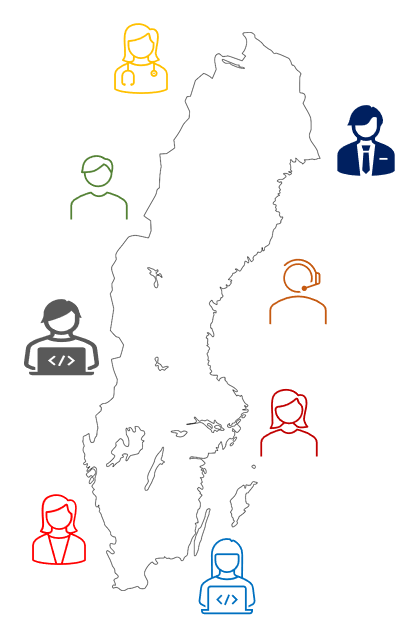 På gång i regionerna
16
Agenda
Nationella förvaltningen informerar
Teknikinformation	
Aktuella ämnen
Support
Region Jönköping om utbildningsupplägg och supportarbete
Anmälda frågor 
På gång i regionerna
Sammanfattning av dagens användarforum
Nästa användarforum
17
Sammanfattning av dagens användarforum
Nationella förvaltningen informerar
Teknikinformation	
Aktuella ämnen
Support
Region Jönköping om utbildningsupplägg och supportarbete
Anmälda frågor 
Hur jobbar andra regioner med utbildning och metodstöd?  
På gång i regionerna
18
Agenda
Nationella förvaltningen informerar
Teknikinformation	
Aktuella ämnen
Support
Region Jönköping om utbildningsupplägg och supportarbete
Anmälda frågor 
På gång i regionerna
Sammanfattning av dagens användarforum
Nästa användarforum
19
Nästa användarforum
Stöd och behandlings Användarforum 2023
20
Tack för er uppmärksamhet!Finns det fördjupningsområde ni är intresserade av att höra om eller kanske själva prata om? Skicka ett ärende till supporten och tagga med ”Användarforum”
21